Cube
Cubes have:

6 faces;
12 edges
8 vertices;
edges that are all the same length.
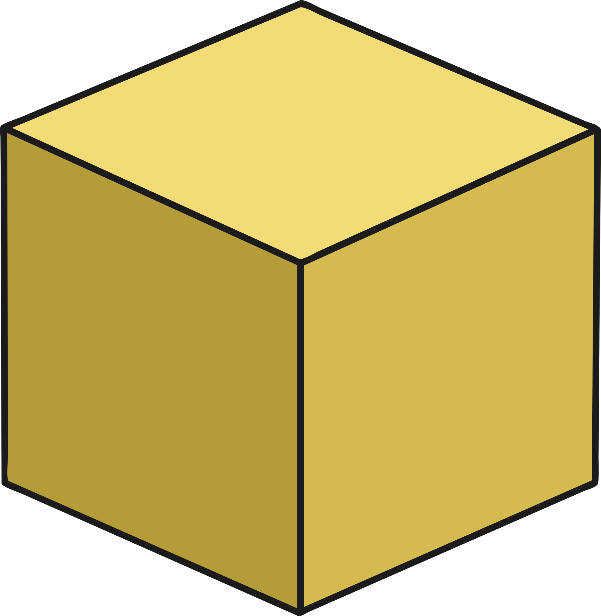 Cuboid
Cuboids have:

6 faces;
12 edges
8 vertices;
edges that are not all the same length.
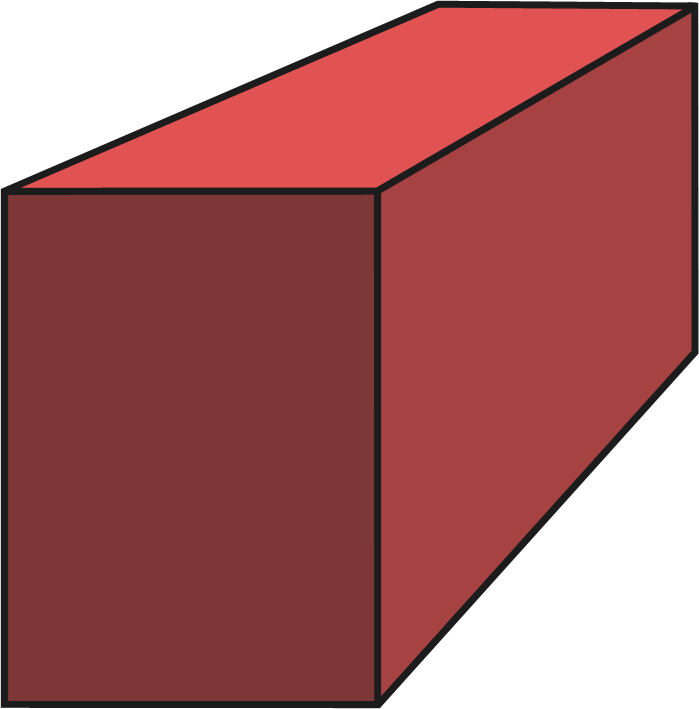 Rectangular Prism
Rectangular prisms have:

6 faces;
12 edges
8 vertices;
edges that are not all the same length.
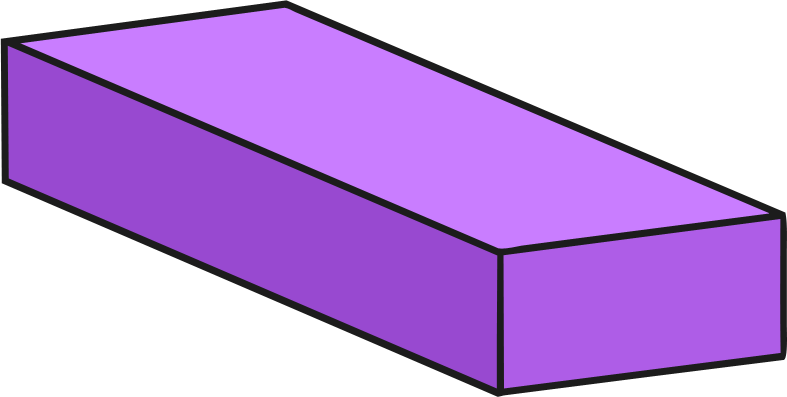 Sphere
Spheres:

are perfectly round;
have no edges;
have no vertices.
1 curved surface
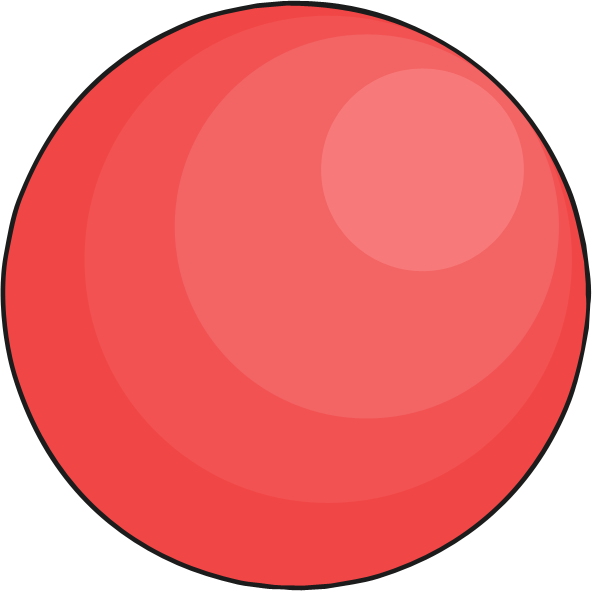 Triangular Prism
Triangular prisms have:

5 faces;
2 triangular faces;
3 rectangular faces;
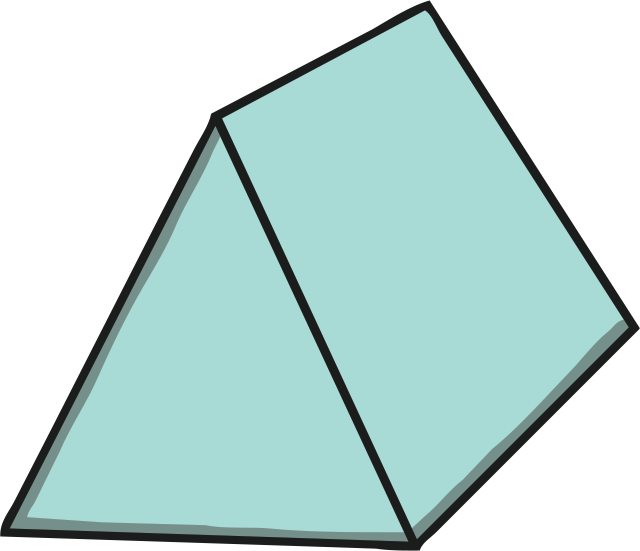 Square-Based Pyramid
Square-based pyramids have:

a square base;
4 triangular faces that make a sharp point;
5 faces.
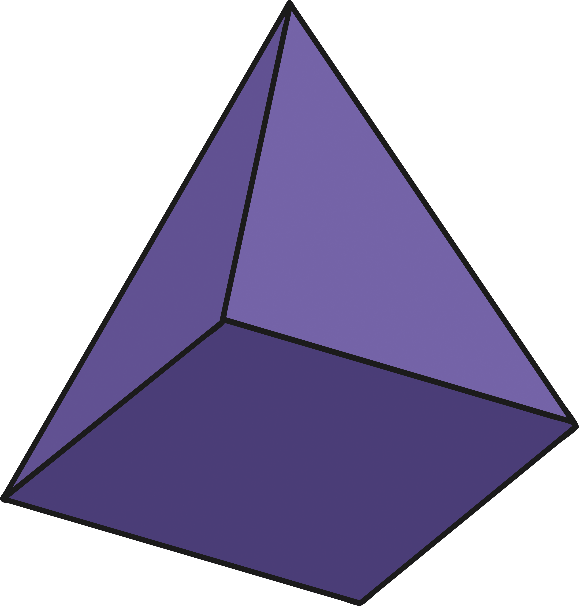 Cylinder
Cylinders have:

2 flat and circular faces;
1 curved surface;
no vertices.
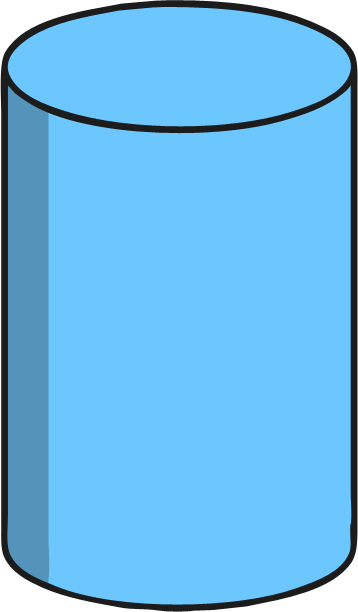 Cone
Cones have:

1 flat face which is a circle;
1 vertex;
1 edge;
1 curved surface.
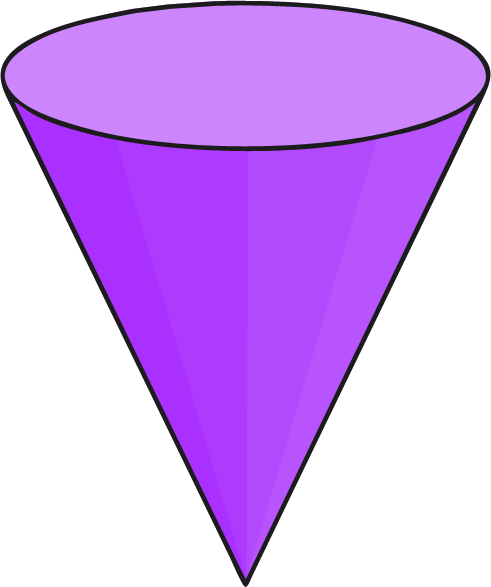